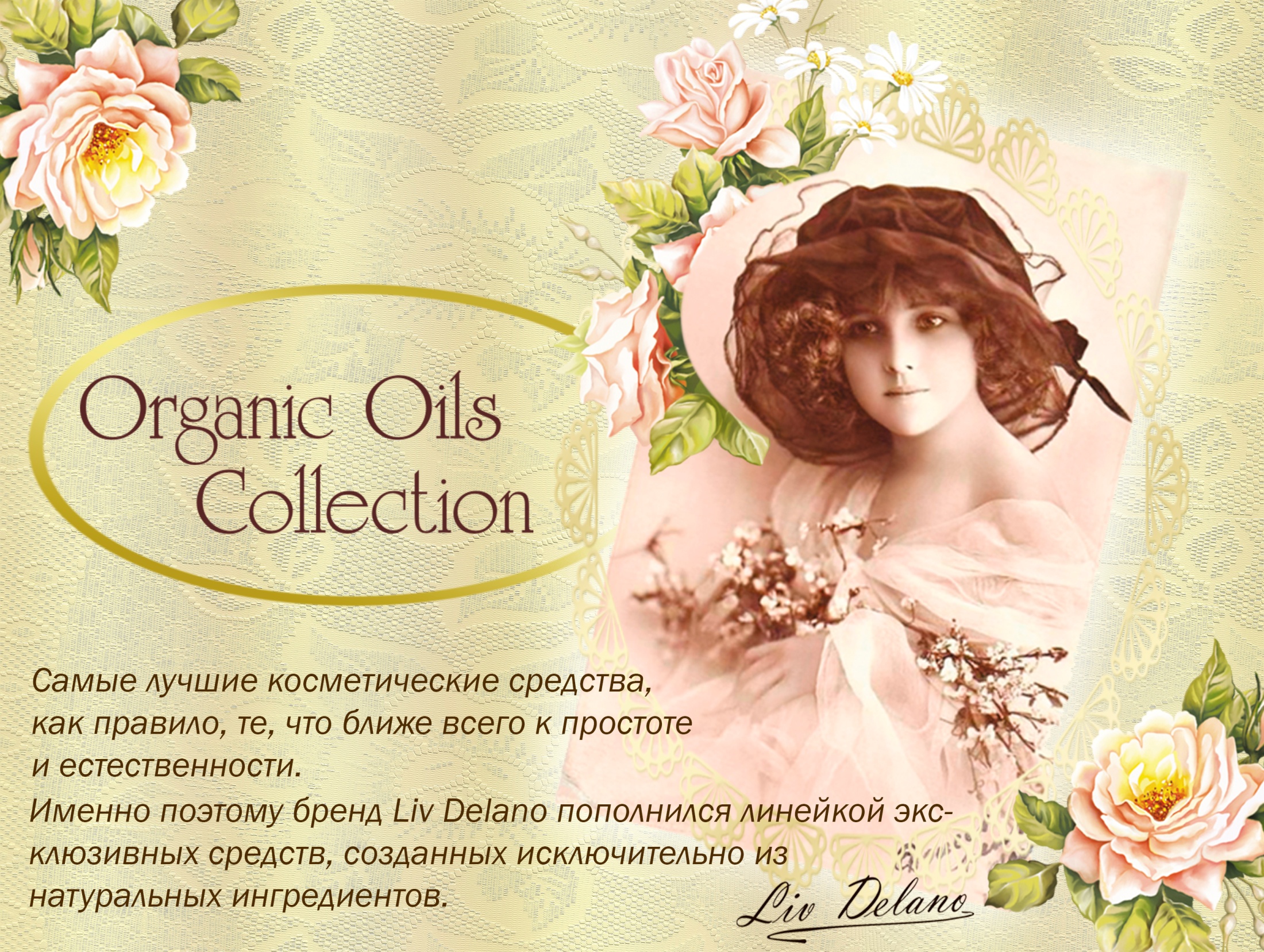 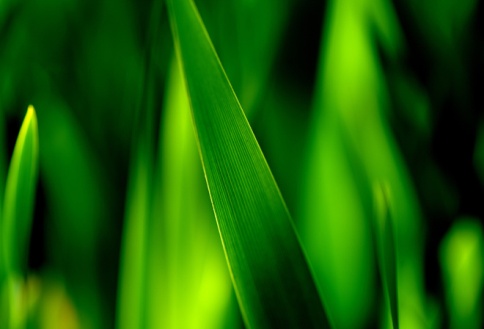 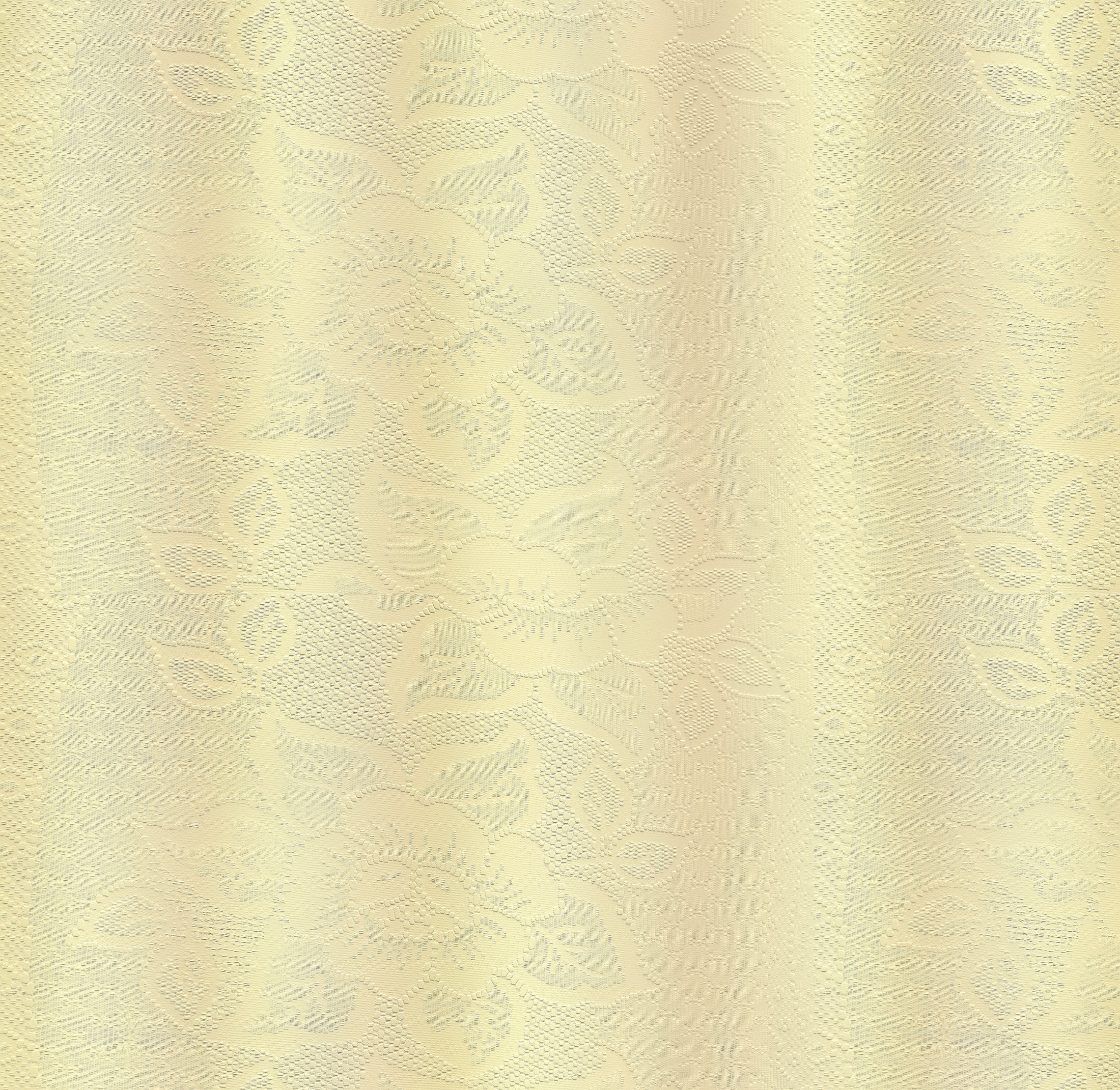 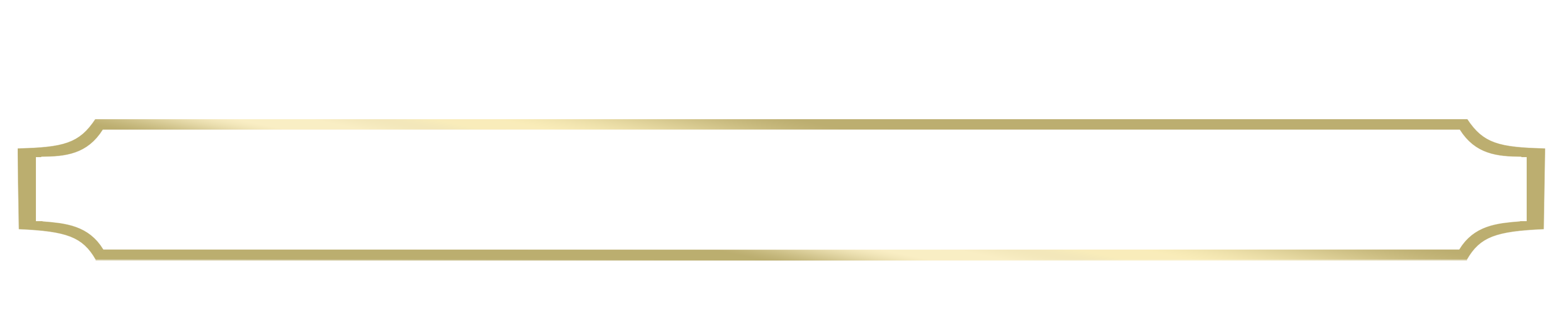 В кремах серии НЕ используются:
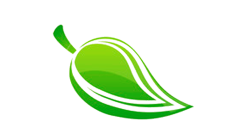 Минеральные масла;
Глицерин; 
Гормоны;
Потенциально опасные консерванты (в том числе бронопол, парабены, формальдегид и его производные); 
Красители;
Ингредиенты, способные вызвать привыкание.
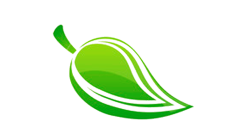 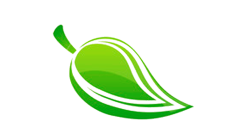 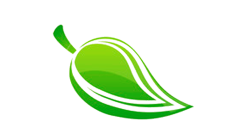 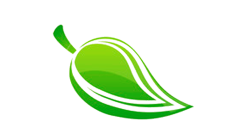 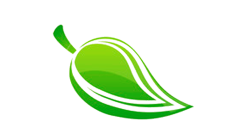 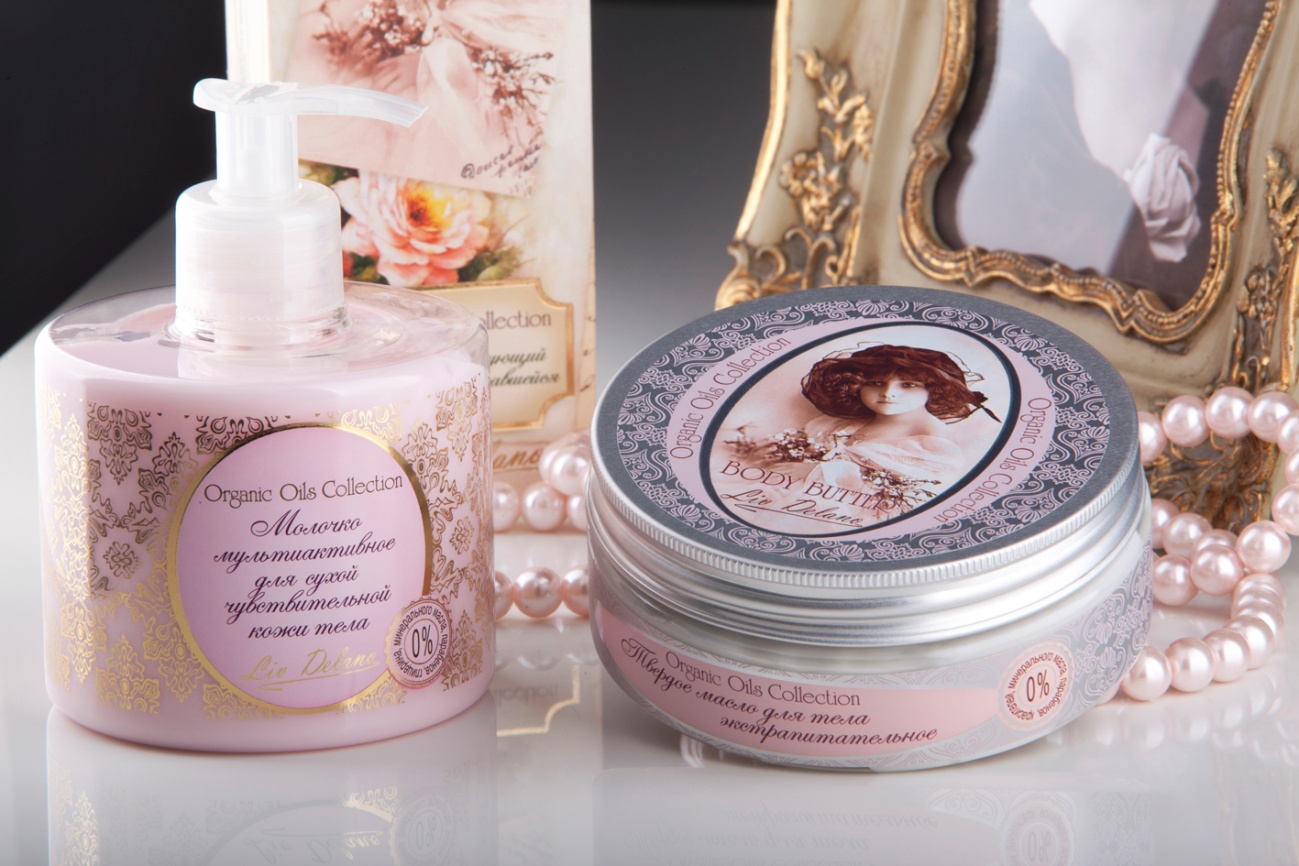 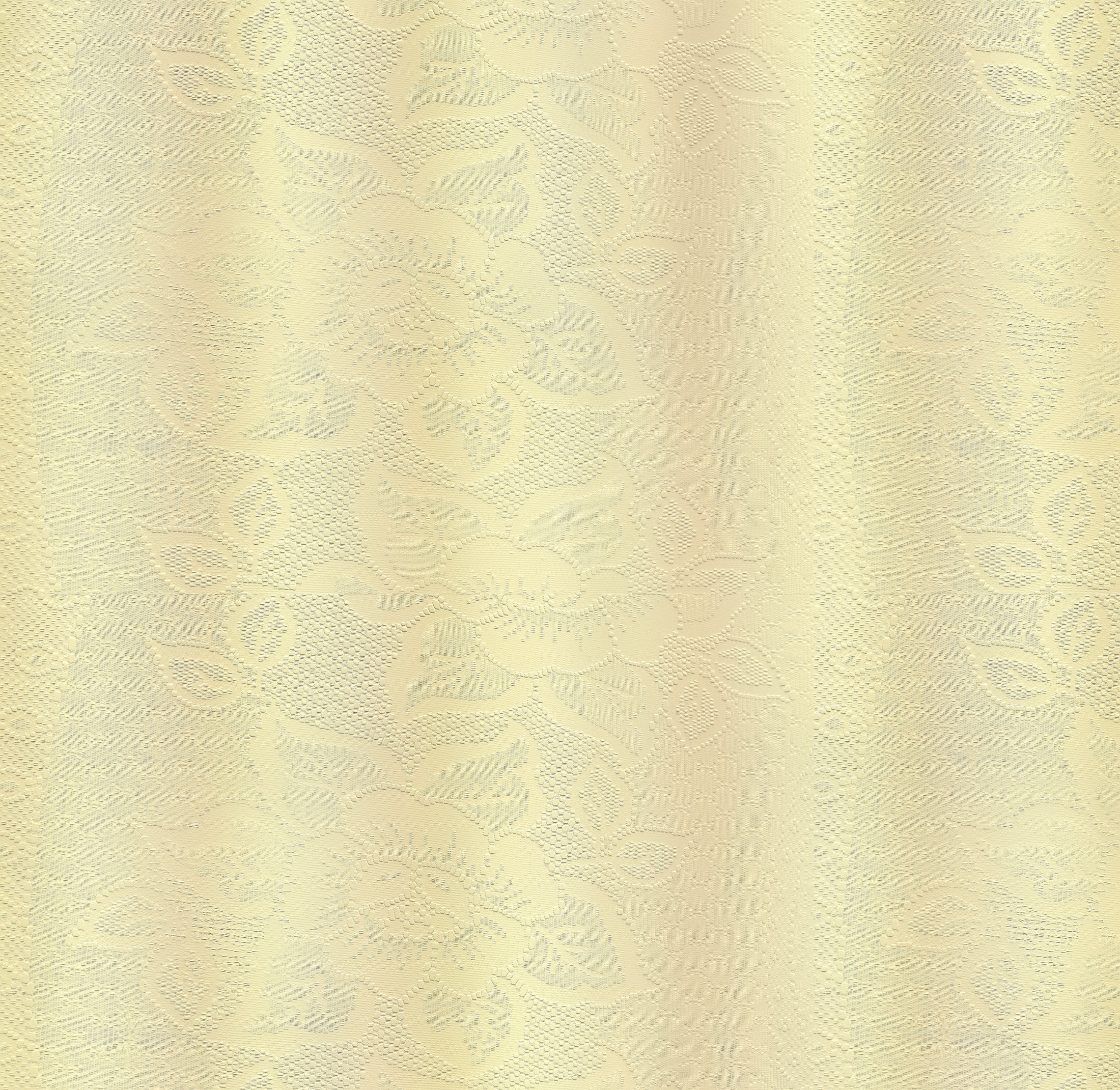 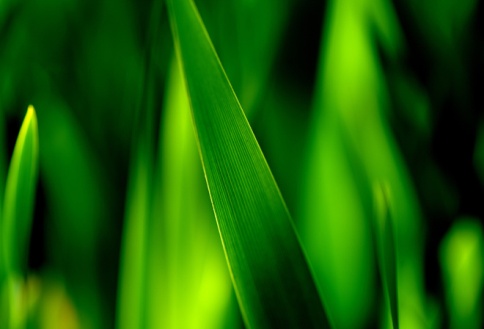 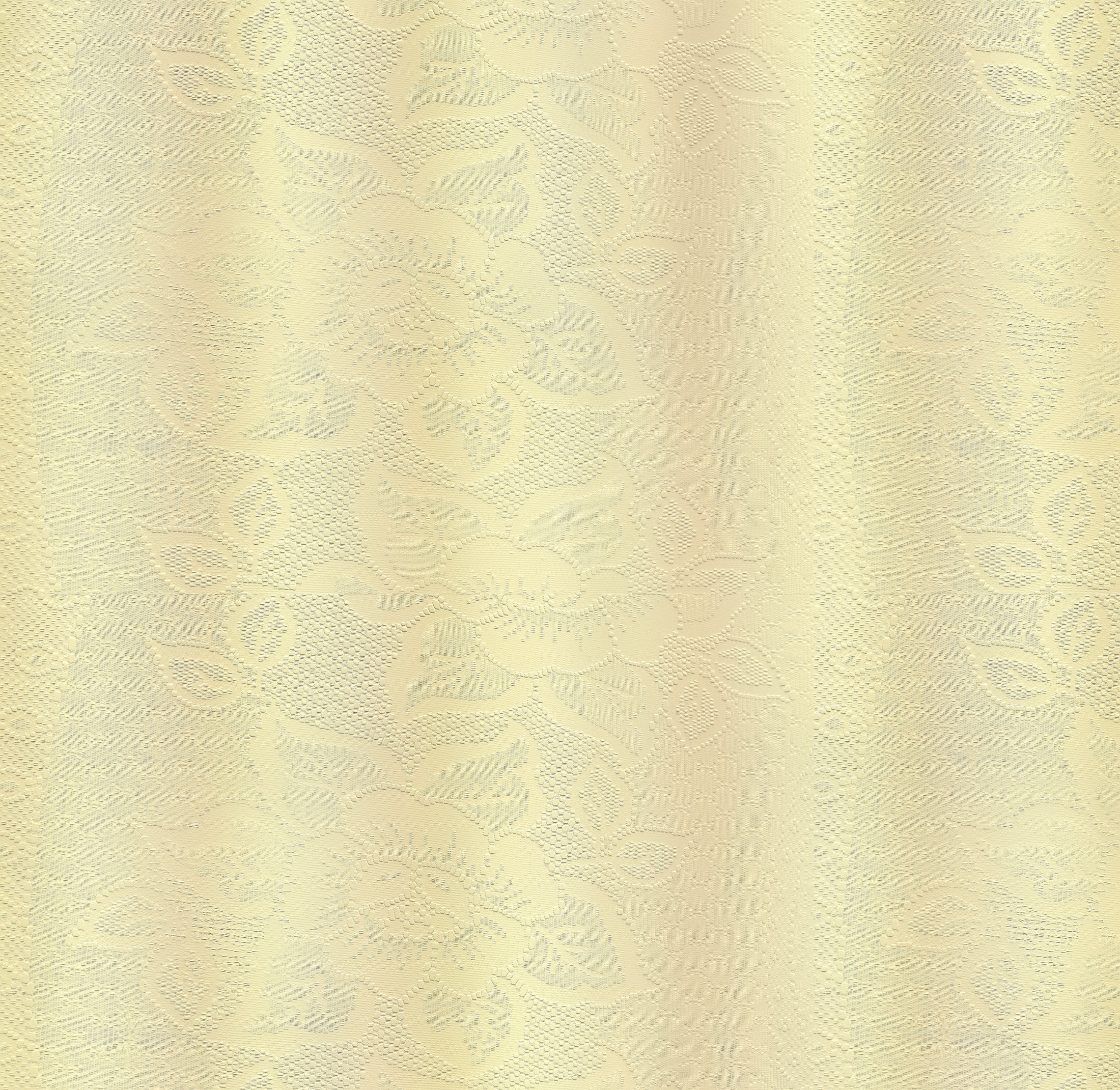 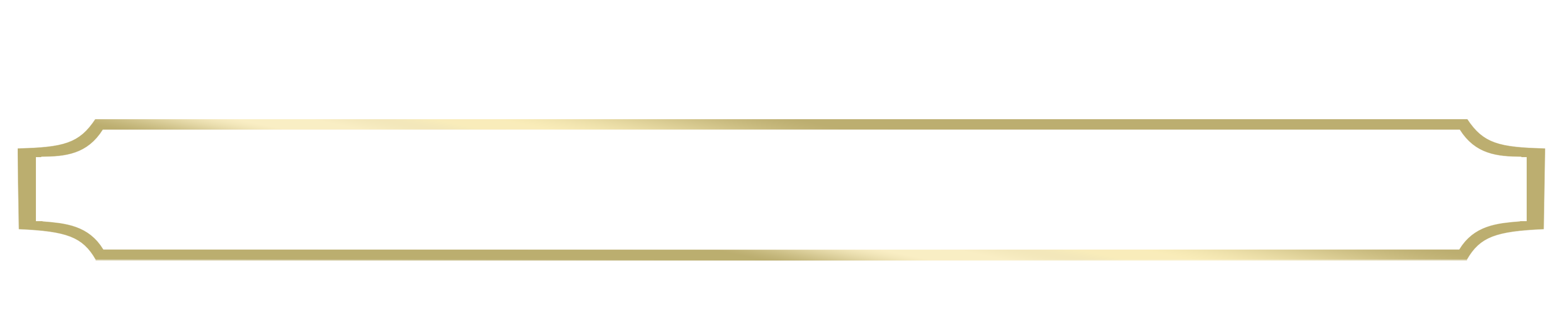 Organic Oils Collection
В отличие от химических средств, которые обеспечивают только визуальный эффект, косметика на основе натуральных ингредиентов реально работает, не нарушая естественные механизмы регенерации и обмена веществ. 

Природные биологически активные компоненты способствуют восстановлению  естественных защитных функции кожи и оптимального баланса увлажненности.  

Для кремов серии разработана шкала 
питательности (от 1 до 4), которая позволяет 
легко и безошибочно выбрать крем, 
питательность которого будет соответствовать потребностям именно Вашей кожи. 

В серии предлагаются кремы с разнообразными текстурами на любой вкус: от легких сорбетов до плотных баттеров.
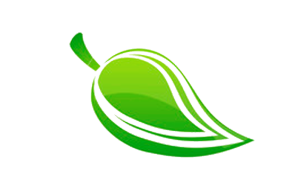 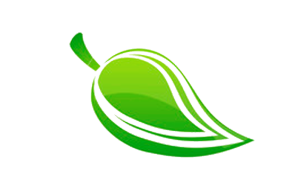 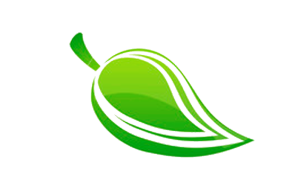 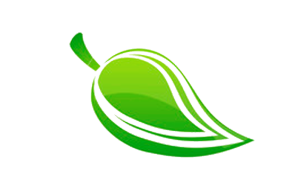 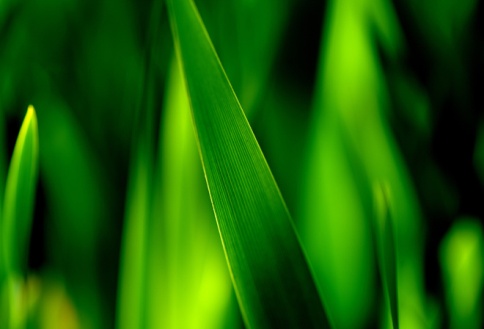 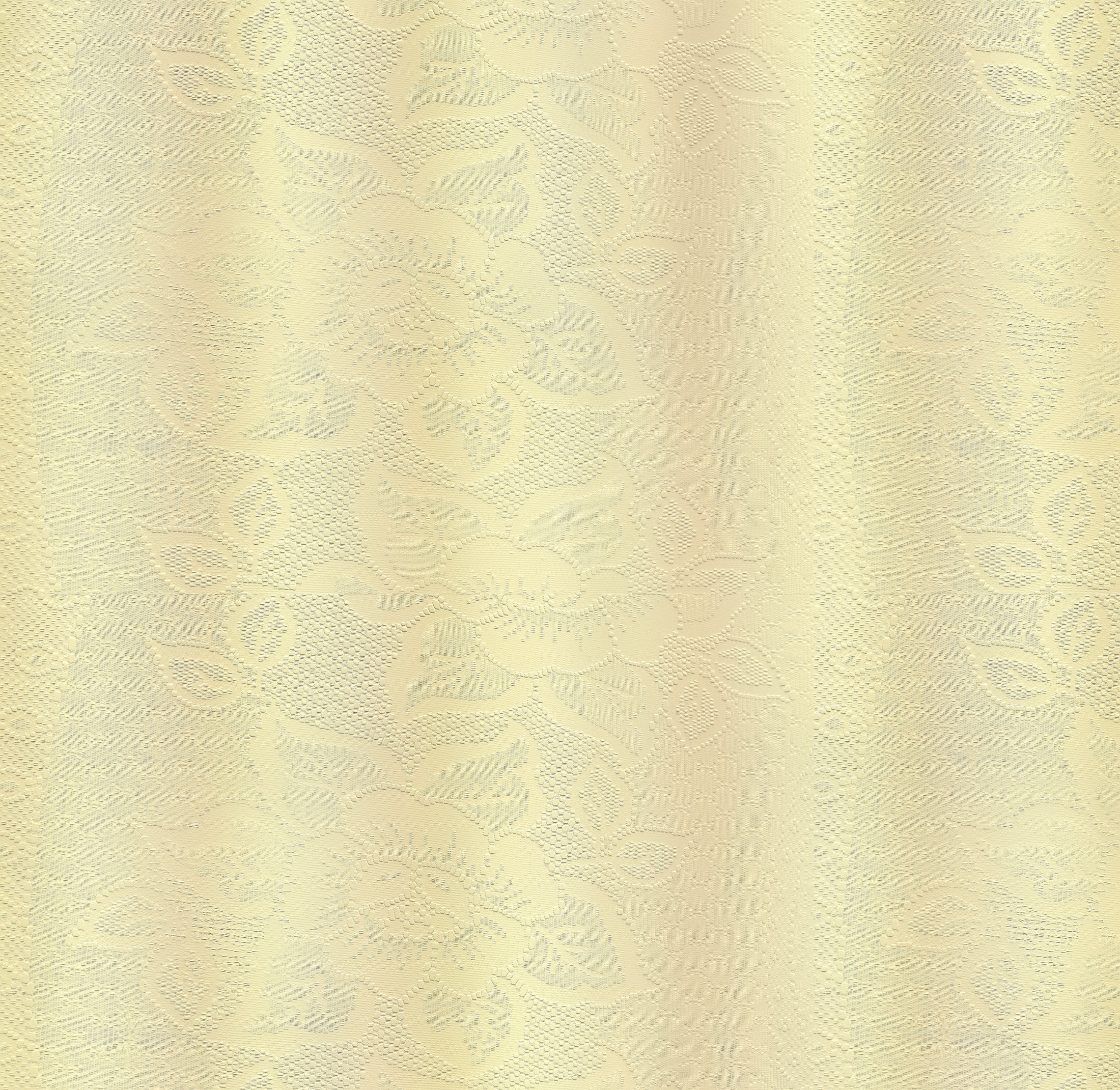 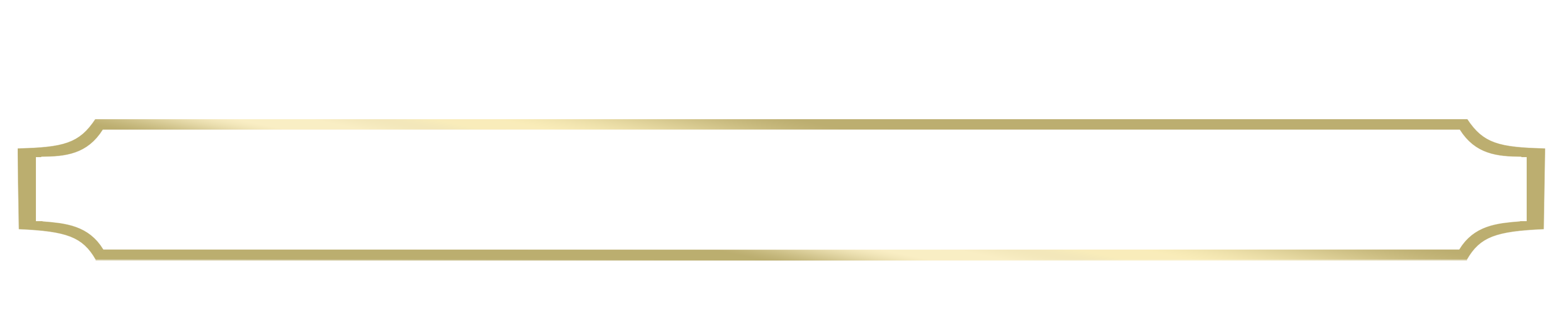 ПРЕИМУЩЕСТВА Organic Oils Collection
Основу всех кремов составляют сертифицированные органические масла: 
виноградной косточки, макадамии, авокадо, ши, какао, бабассу, сои и семян льна (сертификат Lacon Qualitat, Германия).

В кремах серии используется инновационная система увлажнения кожи, позволяющая длительное время поддерживать увлажненность эпидермиса на оптимальном уровне.

Кремы в зависимости от выполняемых функций, 
содержат различные биологически активные 
комплексы на основе растительных экстрактов

Также в кремах используются: уникальный 
биофункциональный комплекс Vital ET 
(производное витамина E), фосфолипиды, 
растительные церамиды, миндальные 
протеины, фруктовые кислоты и эфирные 
масла.
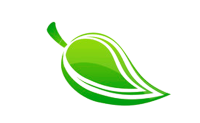 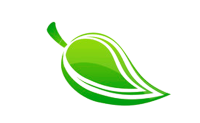 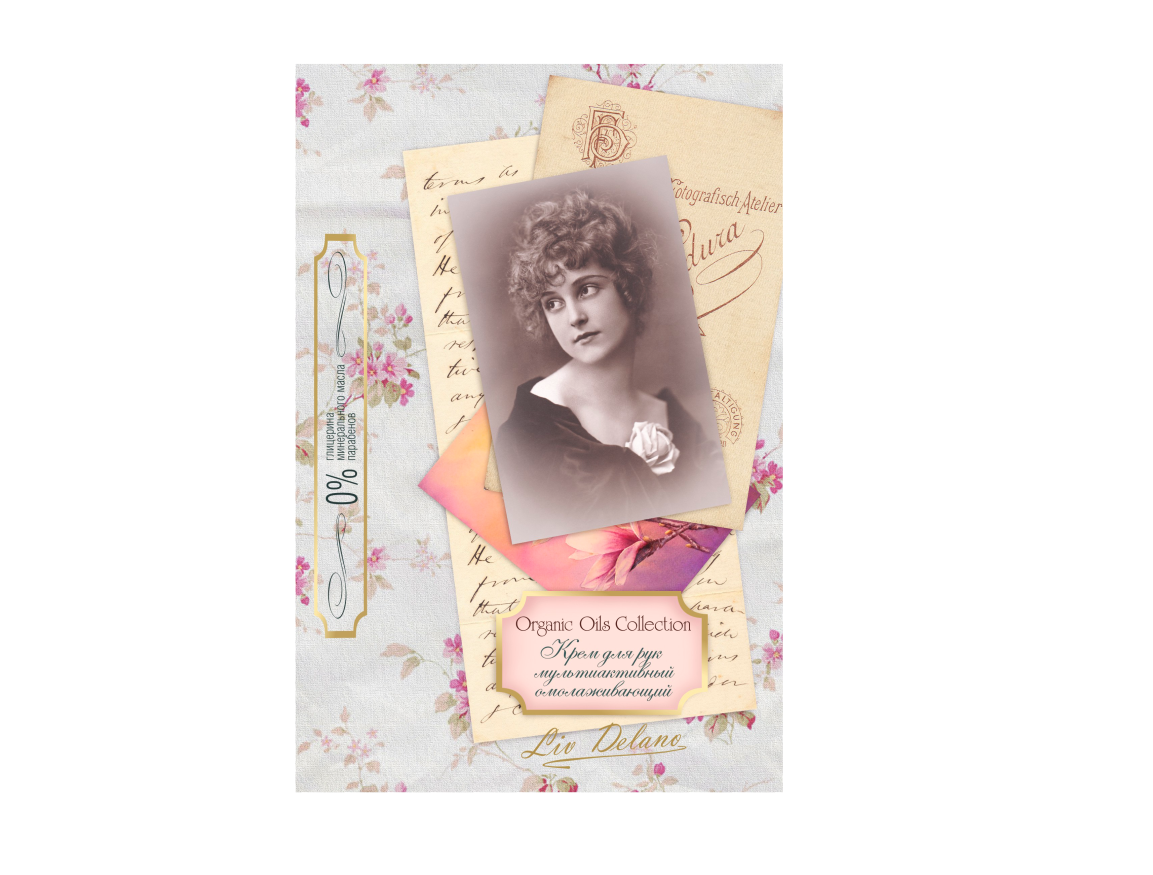 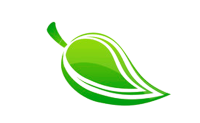 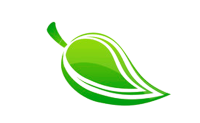 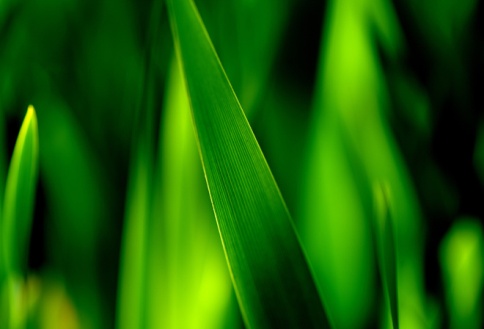 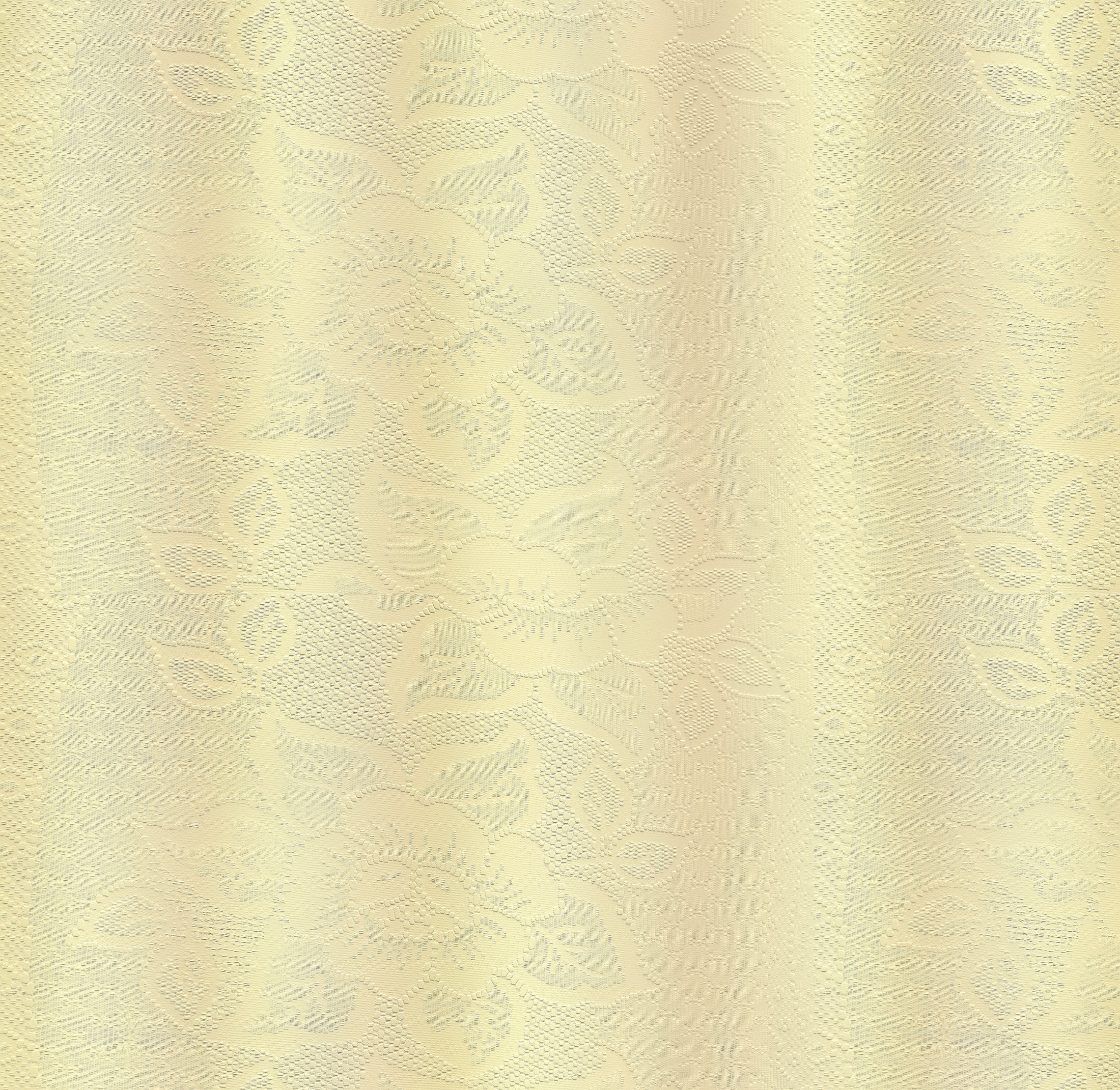 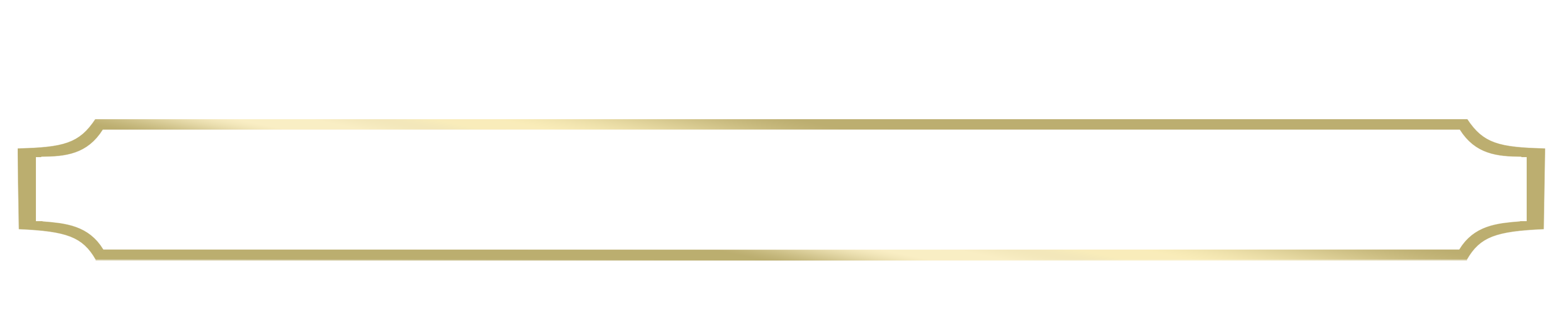 Сертифицированные органические масла
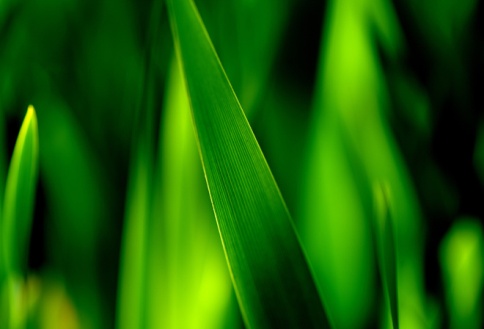 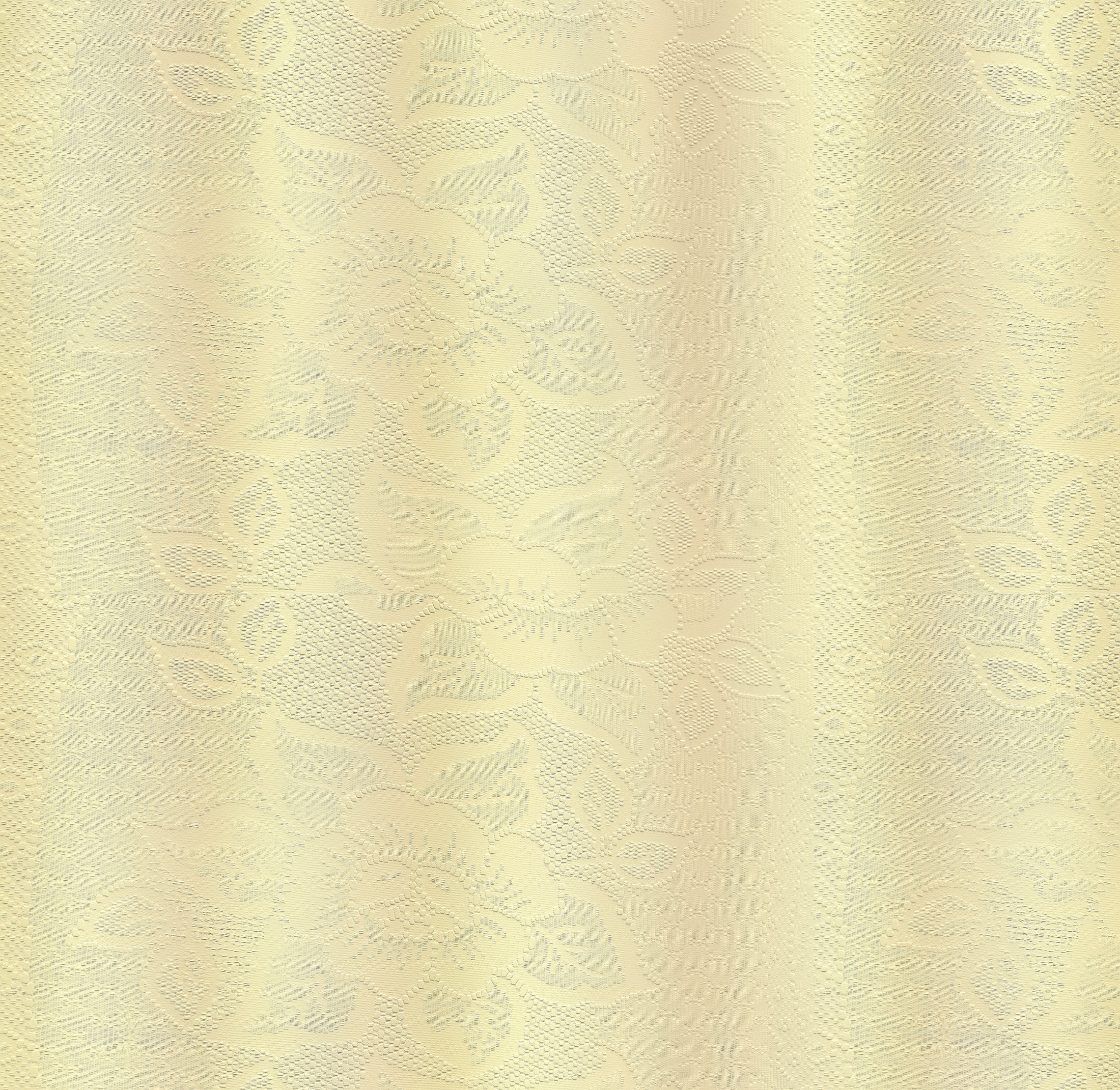 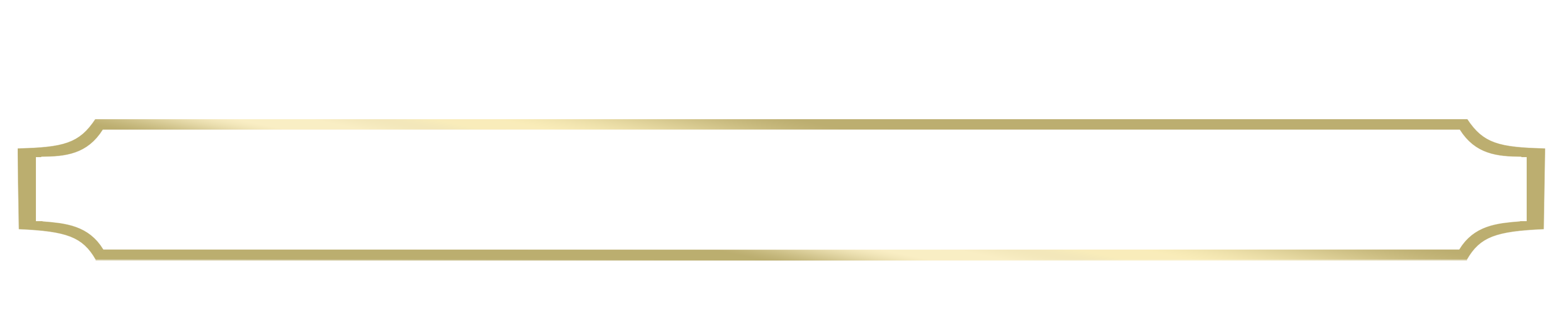 Инновационная система увлажнения
Увлажнение кожи и сохранение влаги в эпидермисе - одно из основных назначений кремов, поскольку пересушенная кожа становится беззащитной перед натиском микроорганизмов, агрессивных химических веществ, неблагоприятных условий внешней среды (мороза, солнечной радиации и т.п.) Существует прямая зависимость между степенью увлажнения кожи и ее способностью к восстановлению. Сухая кожа гораздо быстрее стареет.
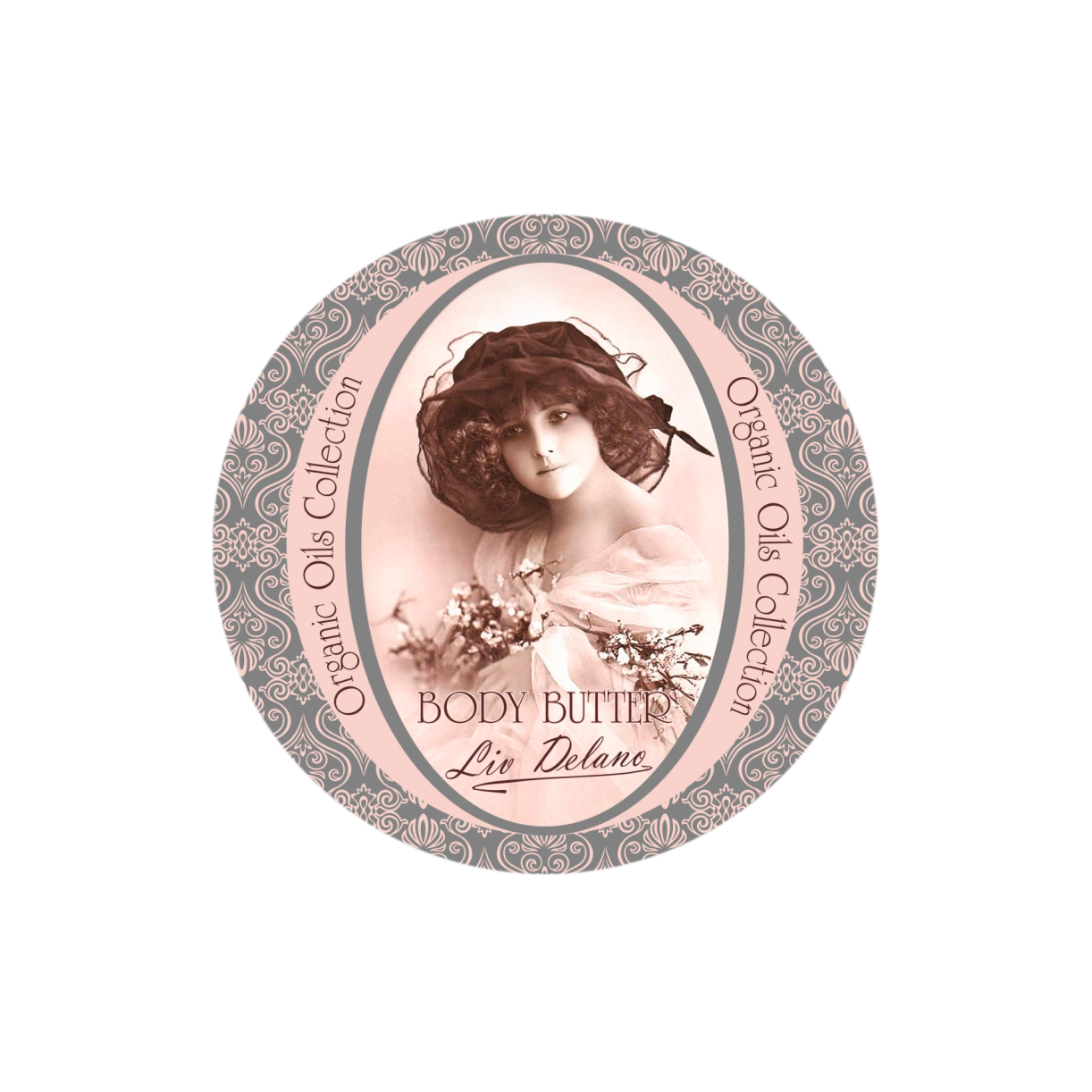 ВМЕСТО  глицерина в кремах серии 
используются:

Гиалуроновая кислота

Бетаин 

Мембранный липидный комплекс Amisol TRIO 

Увлажняющий комплекс DuraQuench 
     (Сroda Europe Ltd)
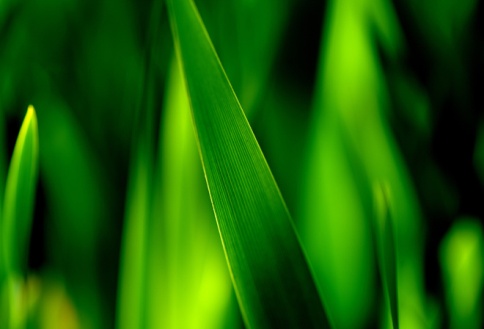 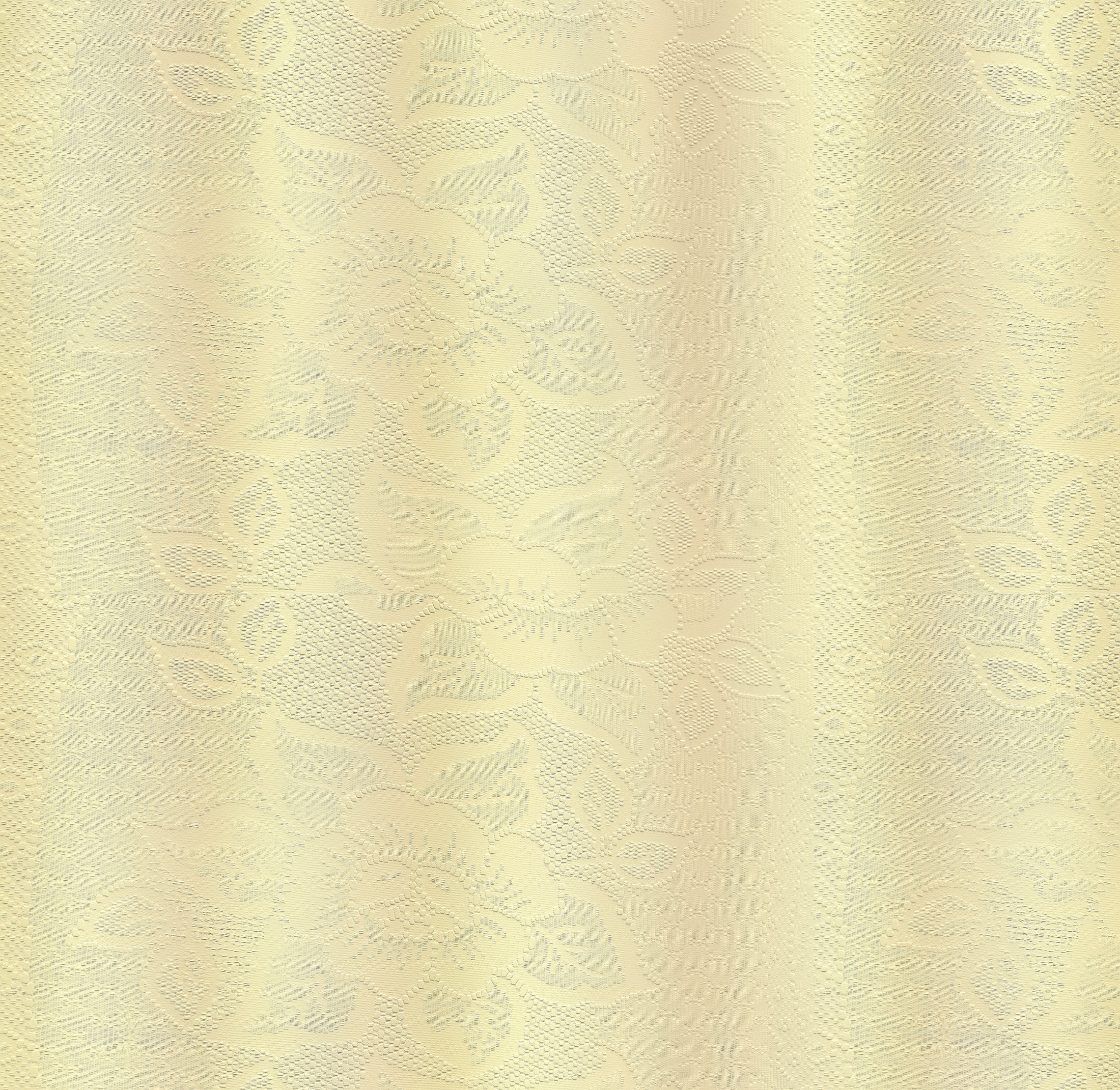 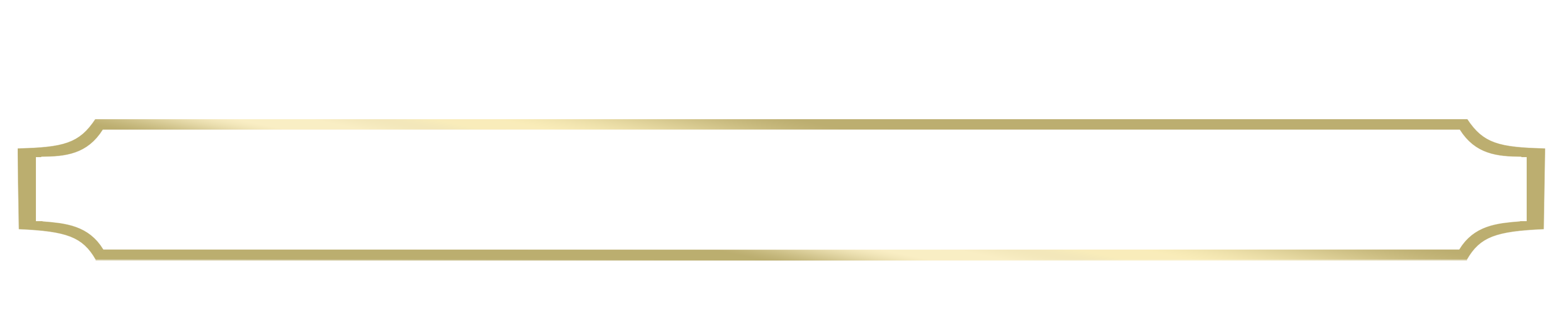 Инновационная система увлажнения
Увлажняющий комплекс DuraQuench  специально разработан  для того, чтобы нивелировать действие смены температуры и влажности за счет уменьшения испарения воды с поверхности кожи.
Согласно клиническим испытаниям, комплекс DuraQuench:
- оказывает длительное увлажняющее действие и уменьшает визуальные признаки сухости кожи,
- значительно улучшает барьерные функции 
эпидермиса, 
- формирует на коже структурный слой, тем самым 
уменьшая влияние внешних факторов, таких 
как резкое изменение влажности и температуры,
- защищает от иссушающего действия ПАВ,
- благодаря поддержанию оптимального 
уровня увлажненности эпидермиса, позволяет коже 
оставаться упругой и эластичной.
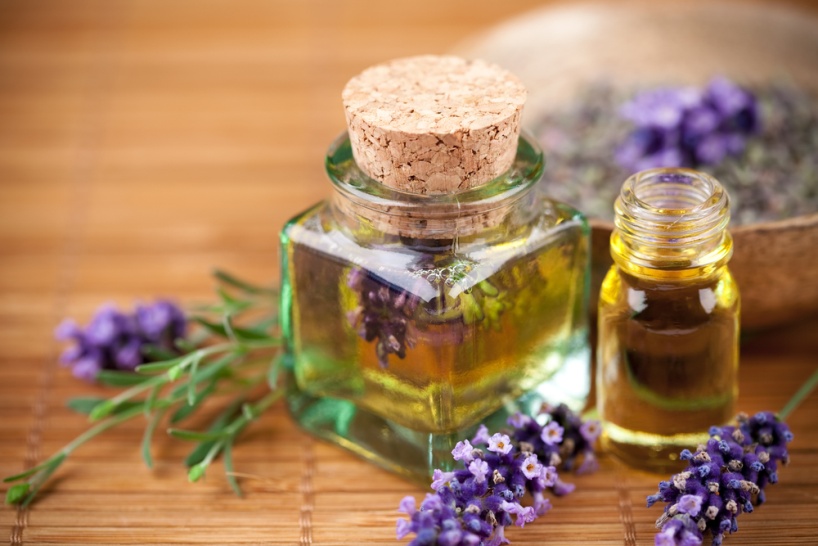 Важным достоинством комплекса DuraQuench IQ является его способность оказывать длительное увлажняющее действие на кожу даже после прекращения применения, что доказано клиническими испытаниями. Как эффективный и длительный увлажнитель кожи, DuraQuench IQ незаменим в составе рецептур против старения.
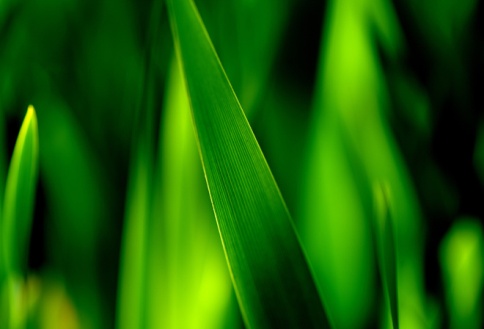 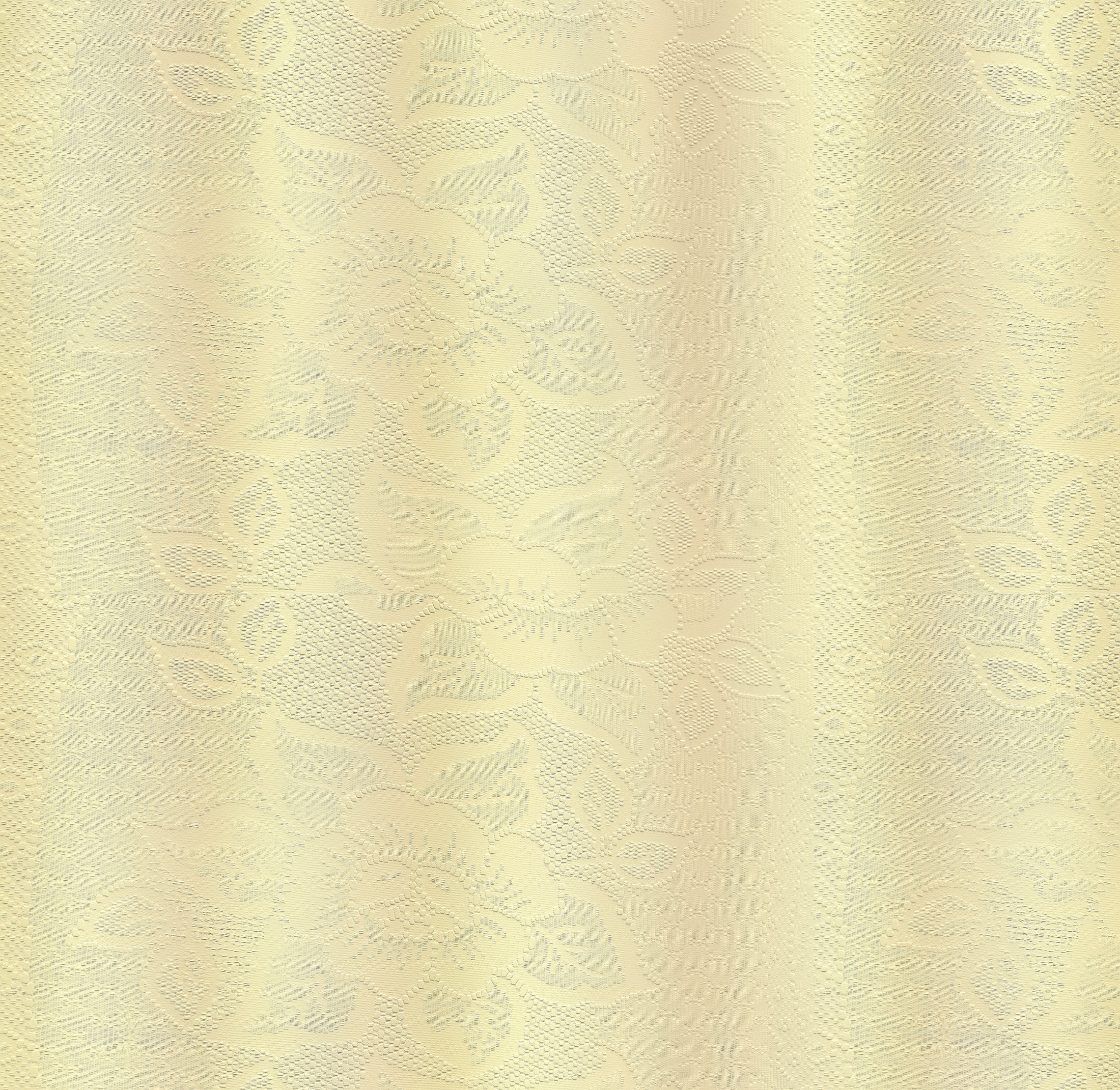 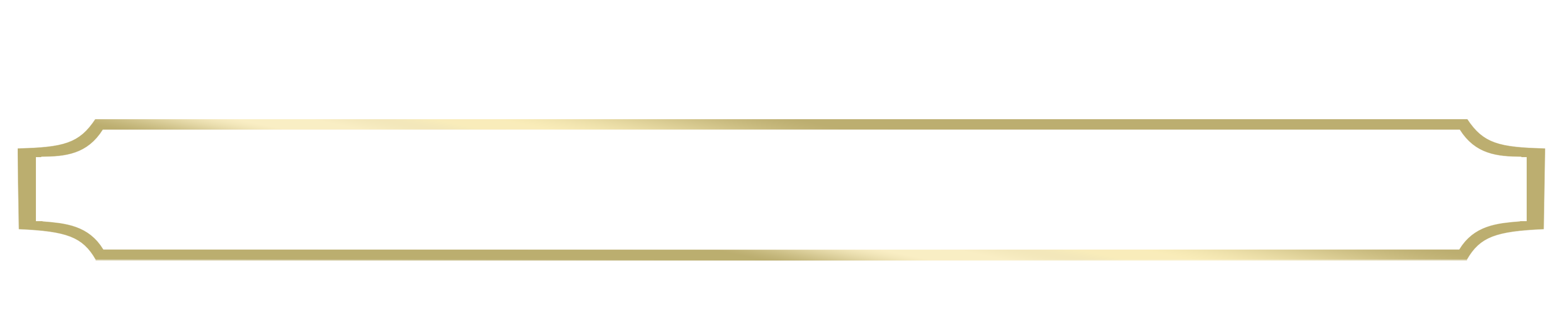 Инновационная система увлажнения
Гиалуроновая кислота. 
По своей химической природе гиалуроновая кислота является разветвленным полисахаридом, способным образовывать в воде структуру, напоминающую собой сетку и являющуюся своеобразной молекулярной губкой, которая эффективно удерживает молекулы воды, не давая им испаряться даже в очень сухой атмосфере.

Мембранный липидный комплекс Amisol TRIO
Источник фосфолипидов, которые работают как «заплатки» на поврежденном липидном слое эпидермиса, сокращая потерю влаги через роговой слой и уменьшая проницаемость кожи для бактерий и токсинов.

Бетаин. 
Относится к классу аминокислот и обладает большим спектром косметических свойств, основные из которых - это активное увлажнение, кондиционирование и снятие раздражения кожи.
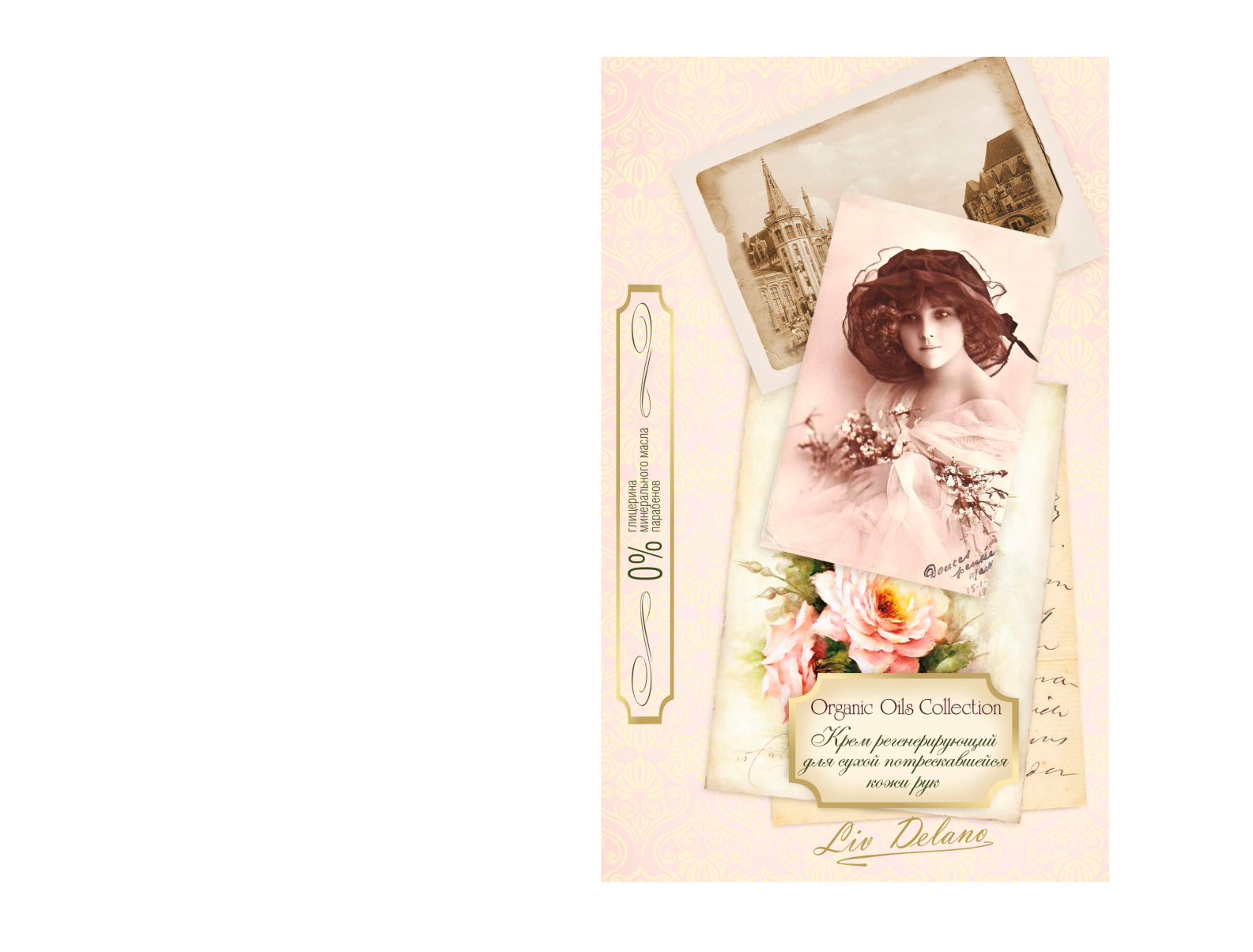 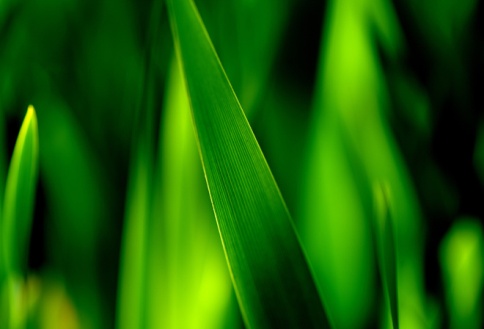 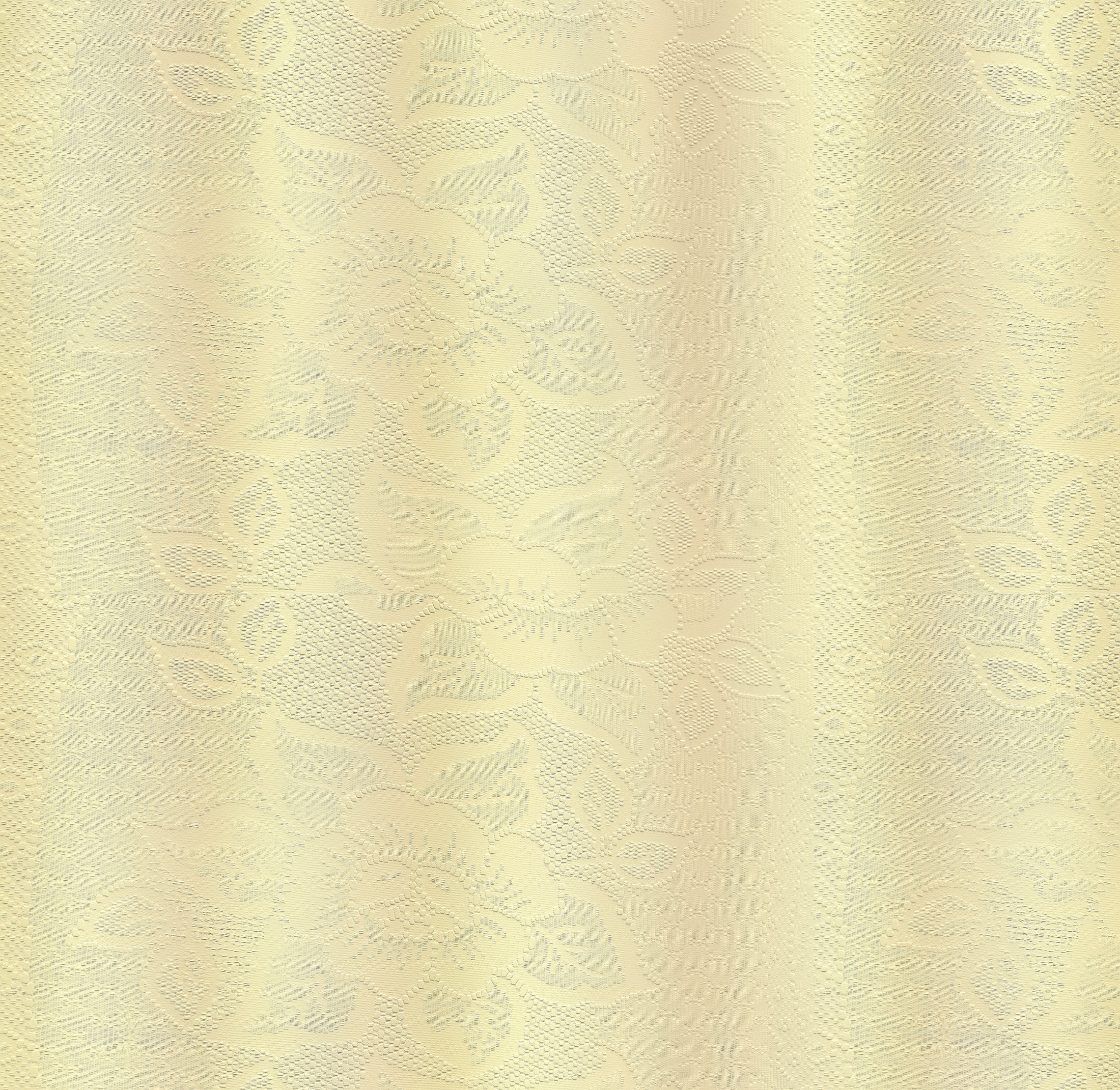 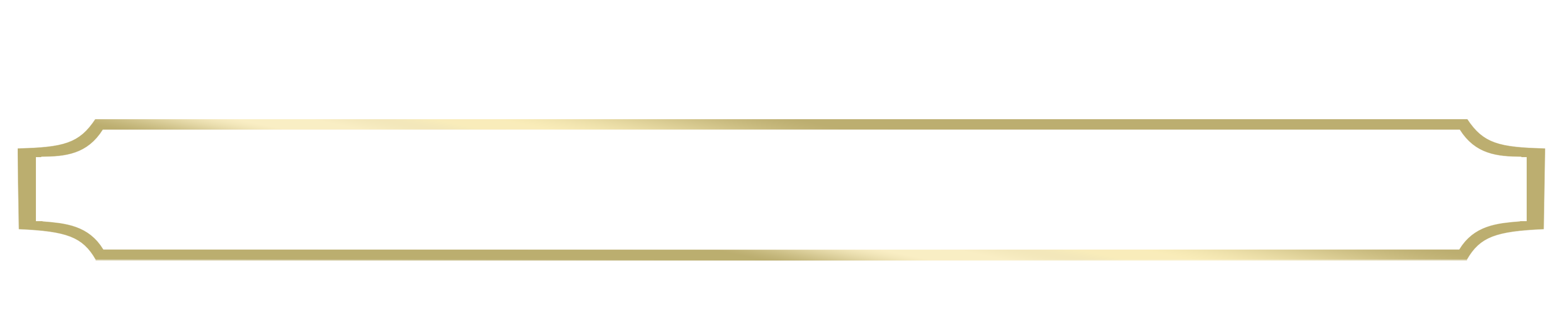 Биологически активные комплексы на основе растительных экстрактов
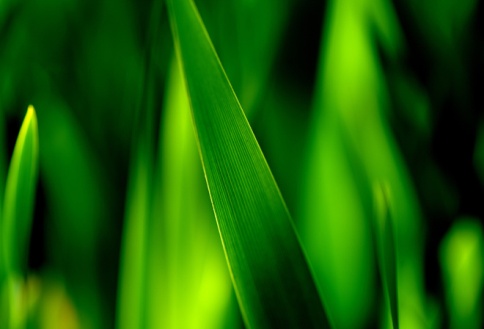 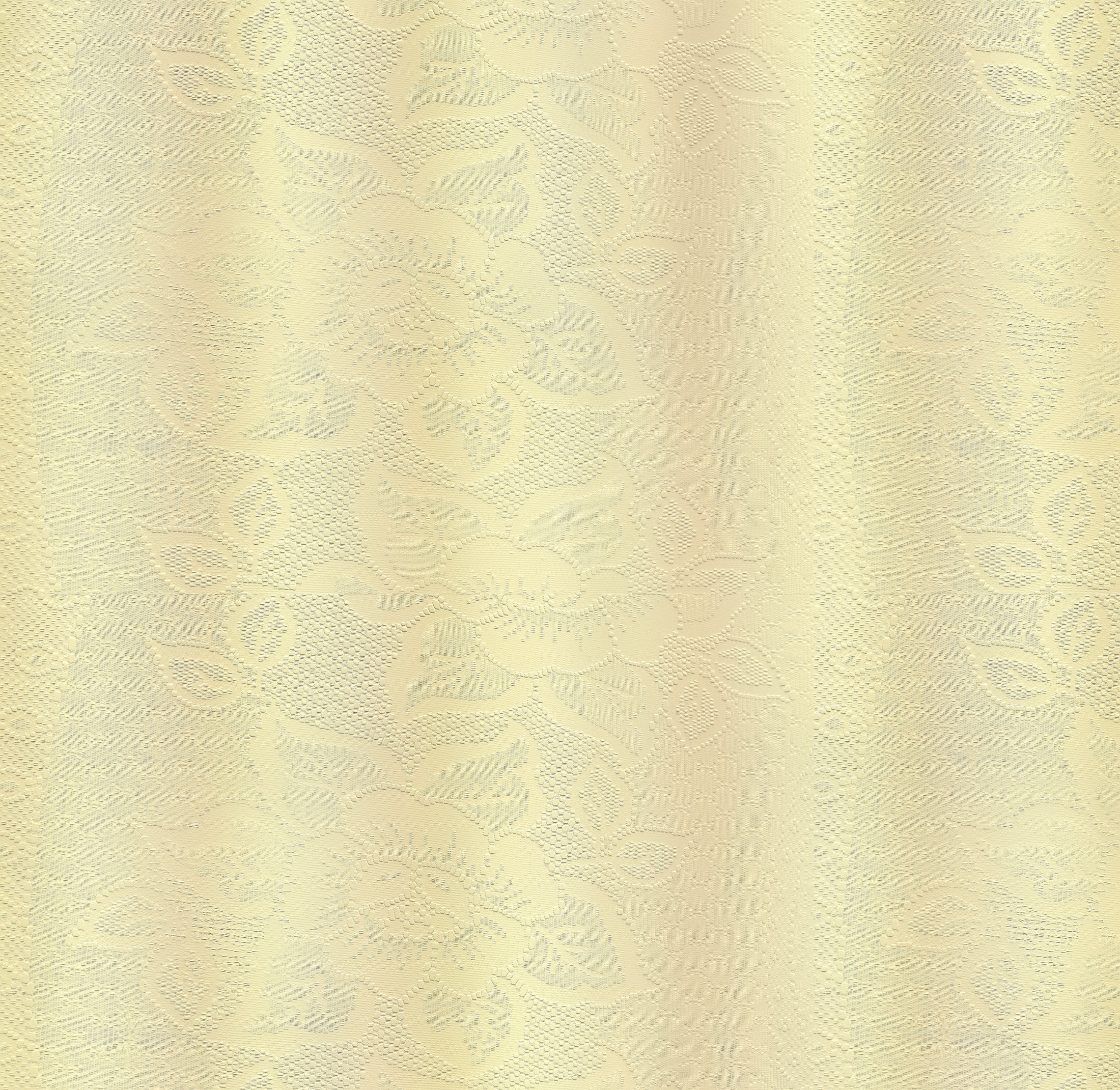 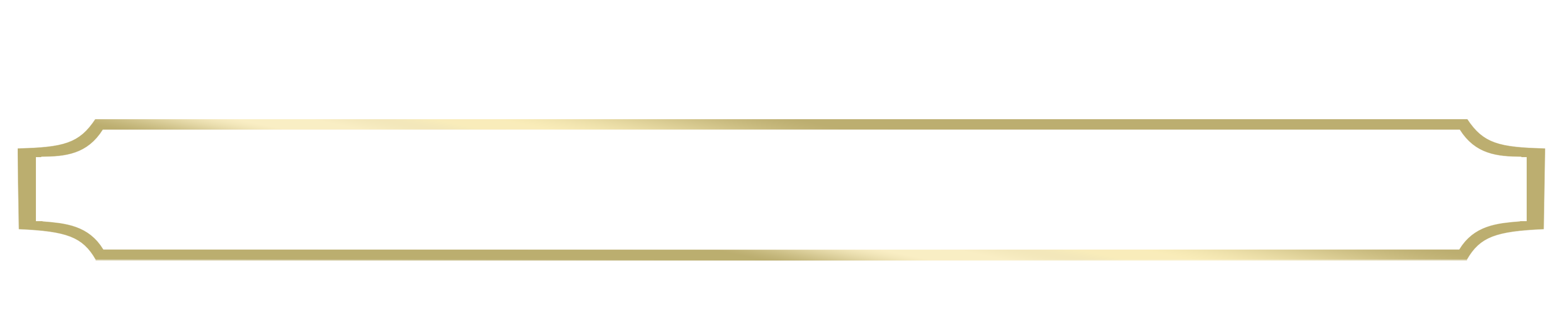 Активная форма витамина Е
VITAL ET  - уникальный биофункциональный комплекс фосфата токоферола (производное витамина E) для чувствительной кожи:

эффективно уменьшает покраснение и дискомфорт кожи (зуд, раздражение, жжение),

помогает защитить и восстановить кожу после воздействия УФ-лучей,

ускоряет процесс восстановления кожи после акне.
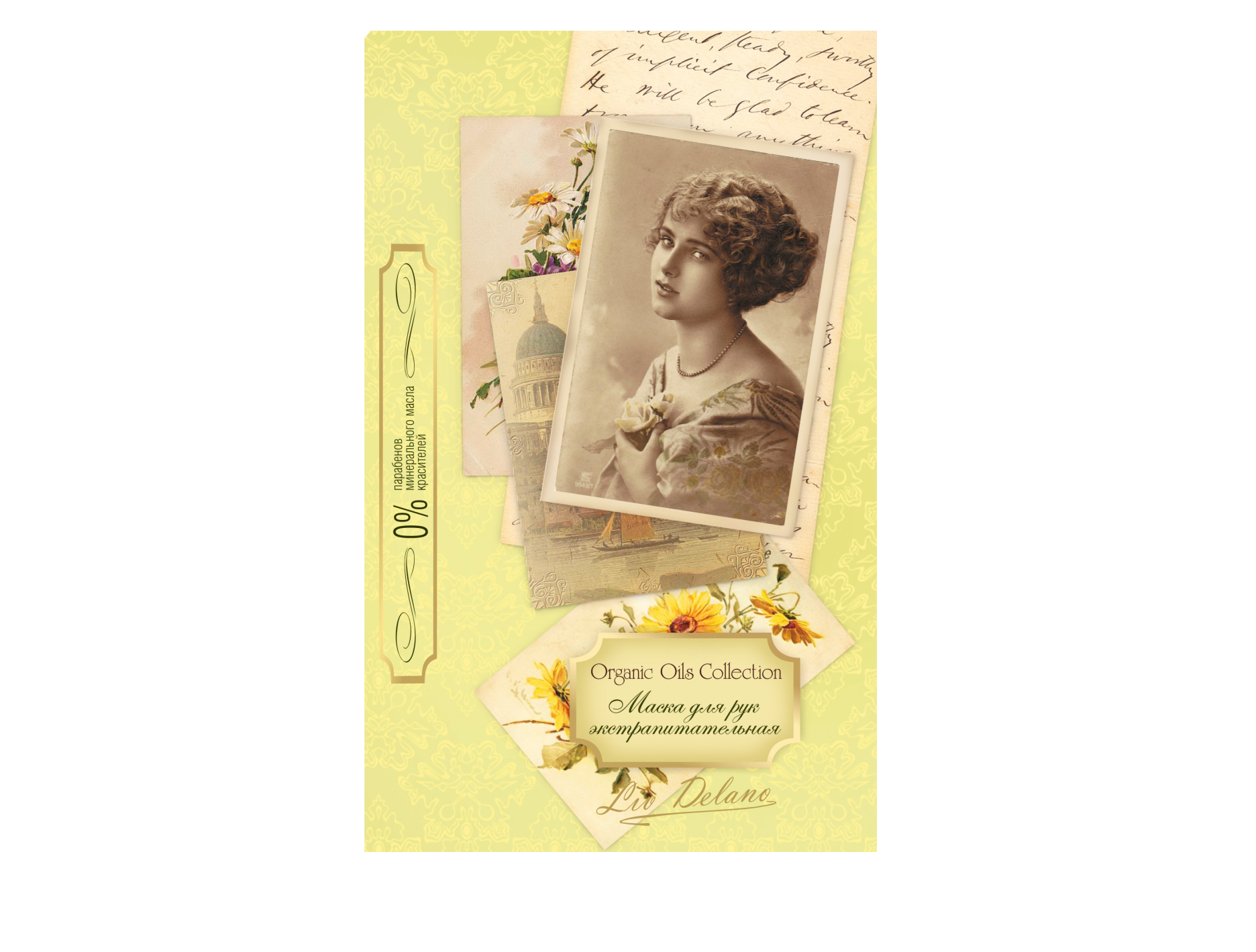 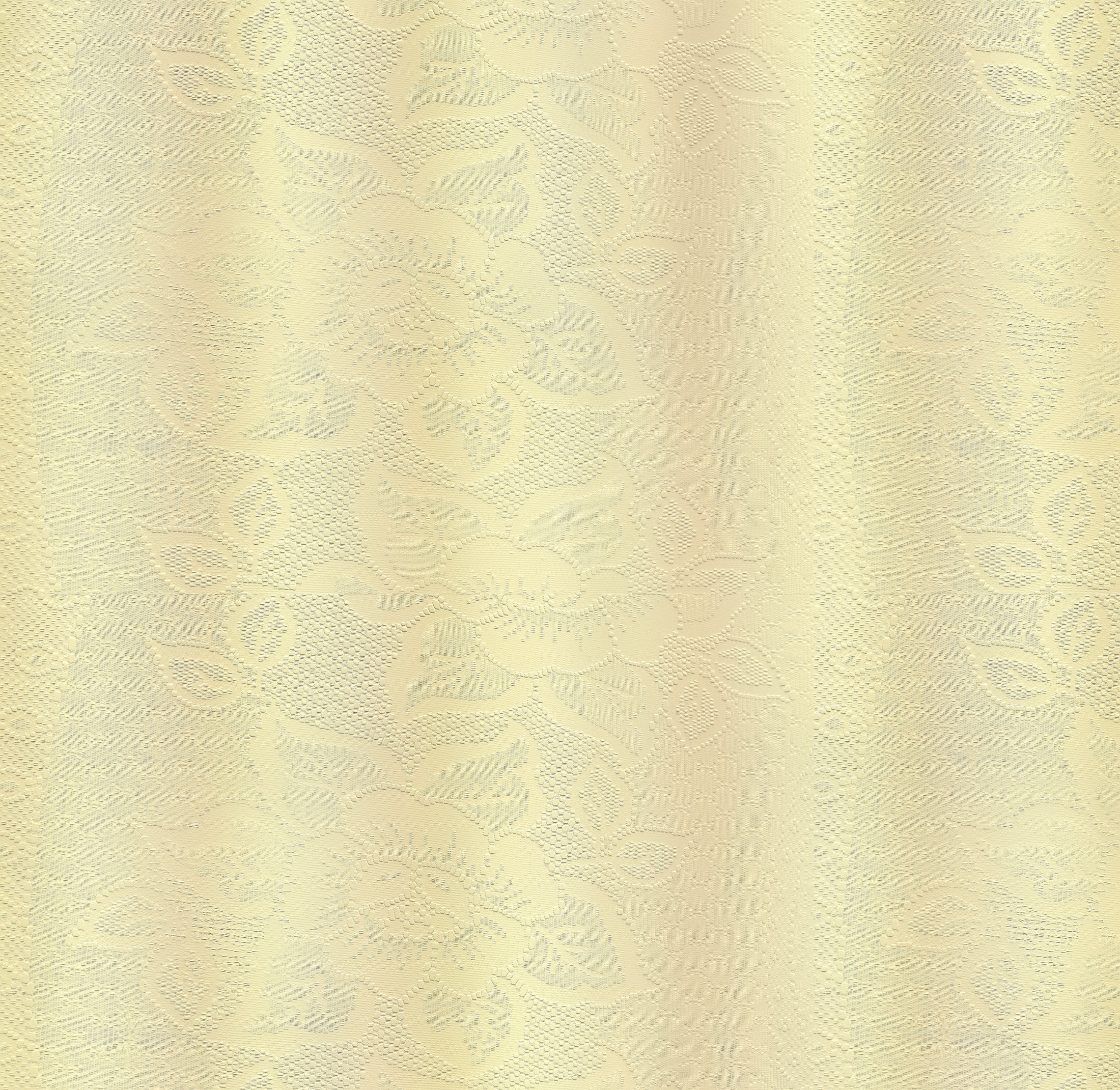 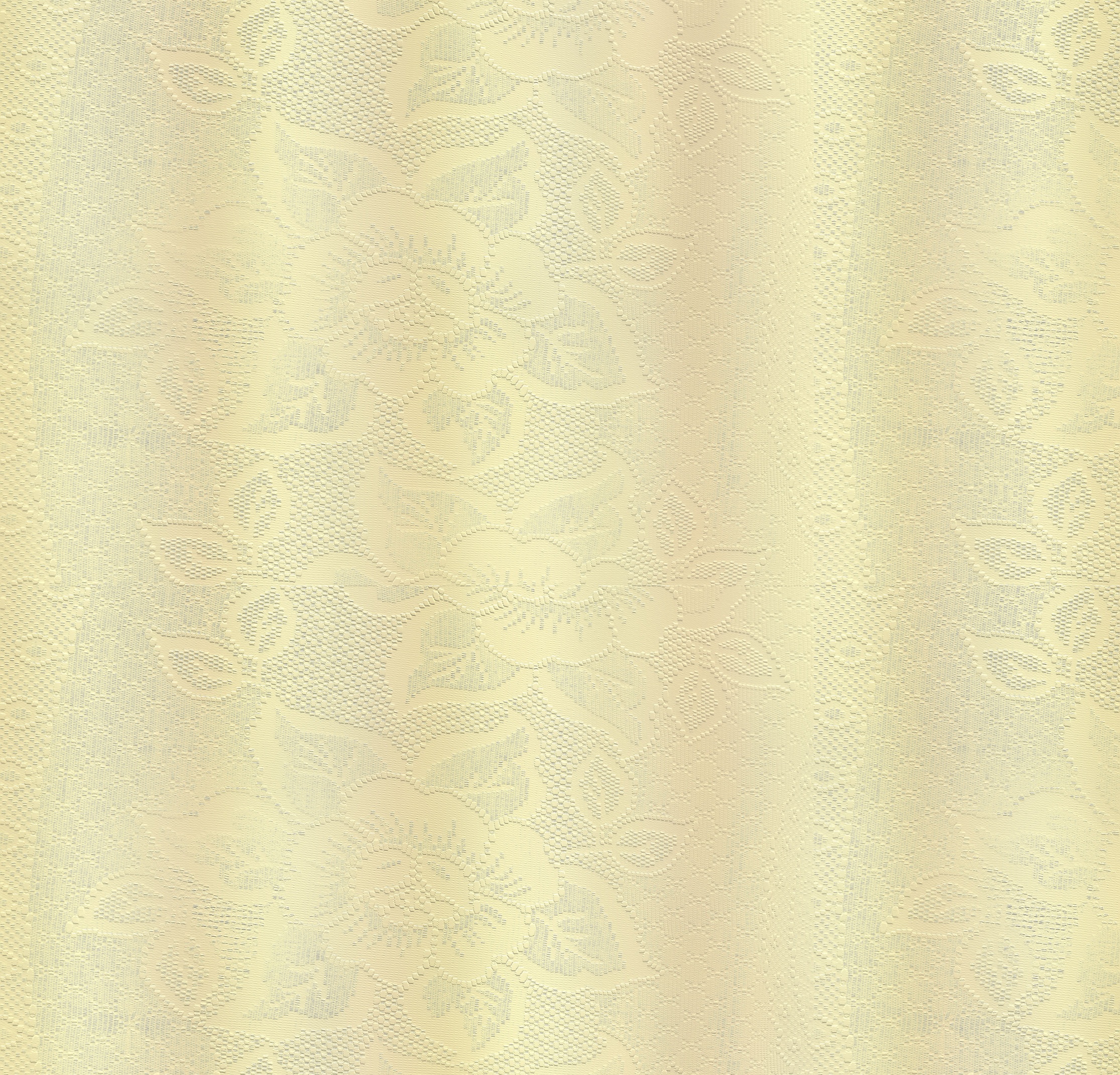 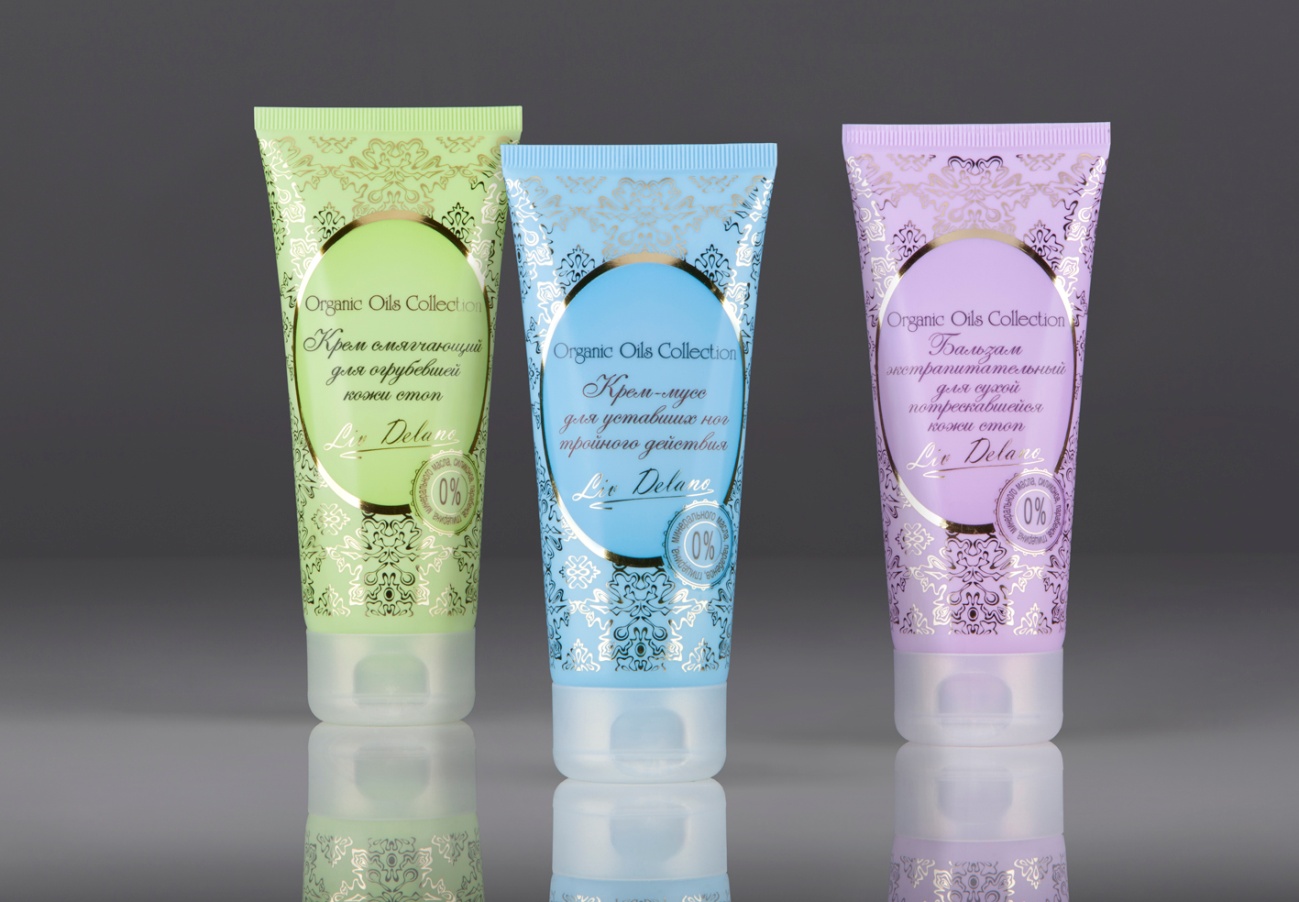 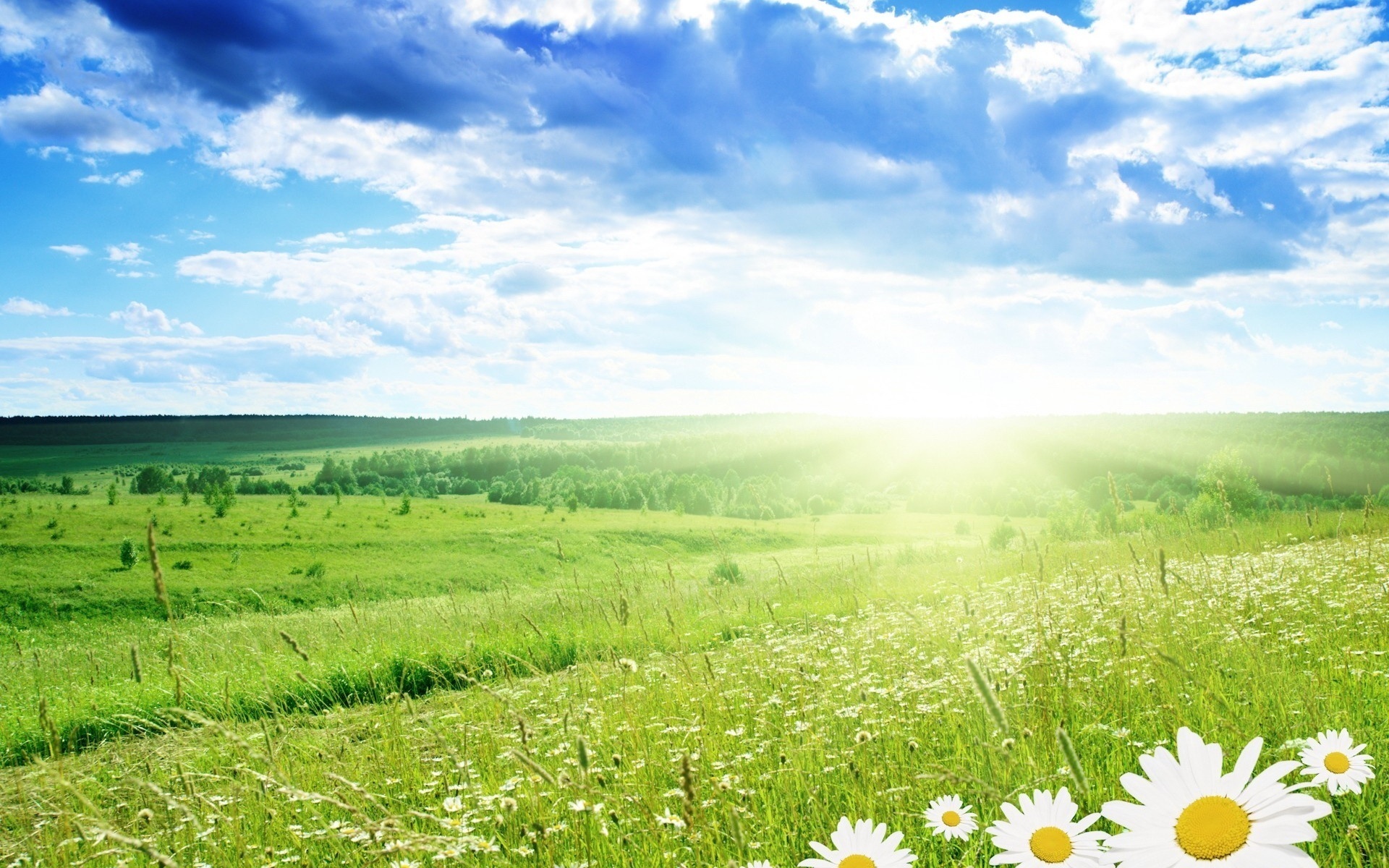 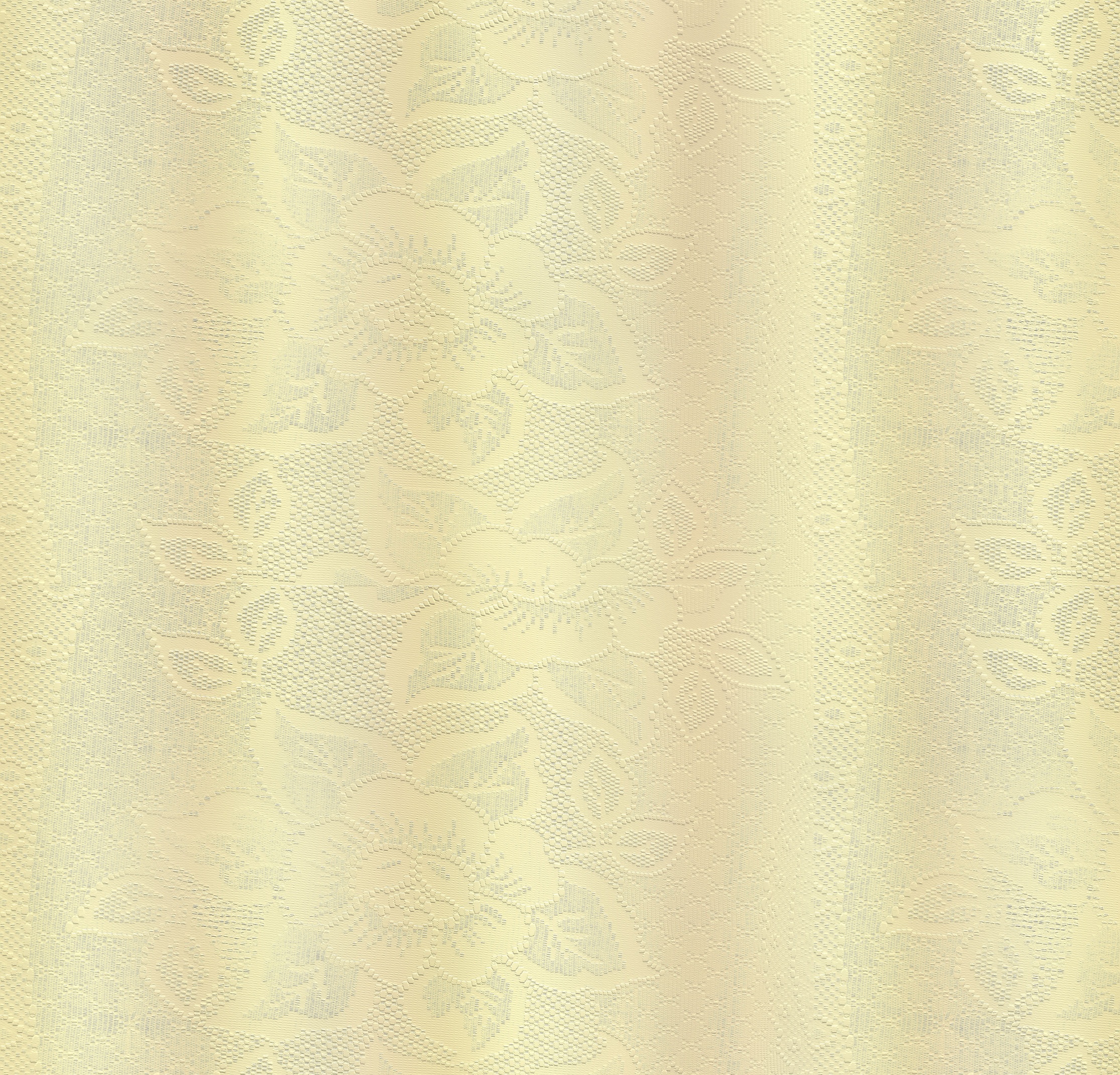 Вдохновленные природой рецептуры кремов, восхитительные цветочные и фруктовые ароматы, приятные тактильные ощущения, красивая и функциональная упаковка превращают уход за телом в наслаждение, позволяя совмещать удовольствие с видимым результатом.
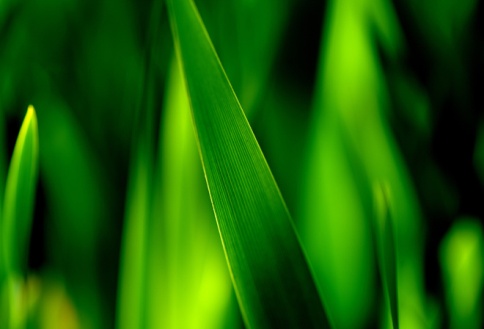 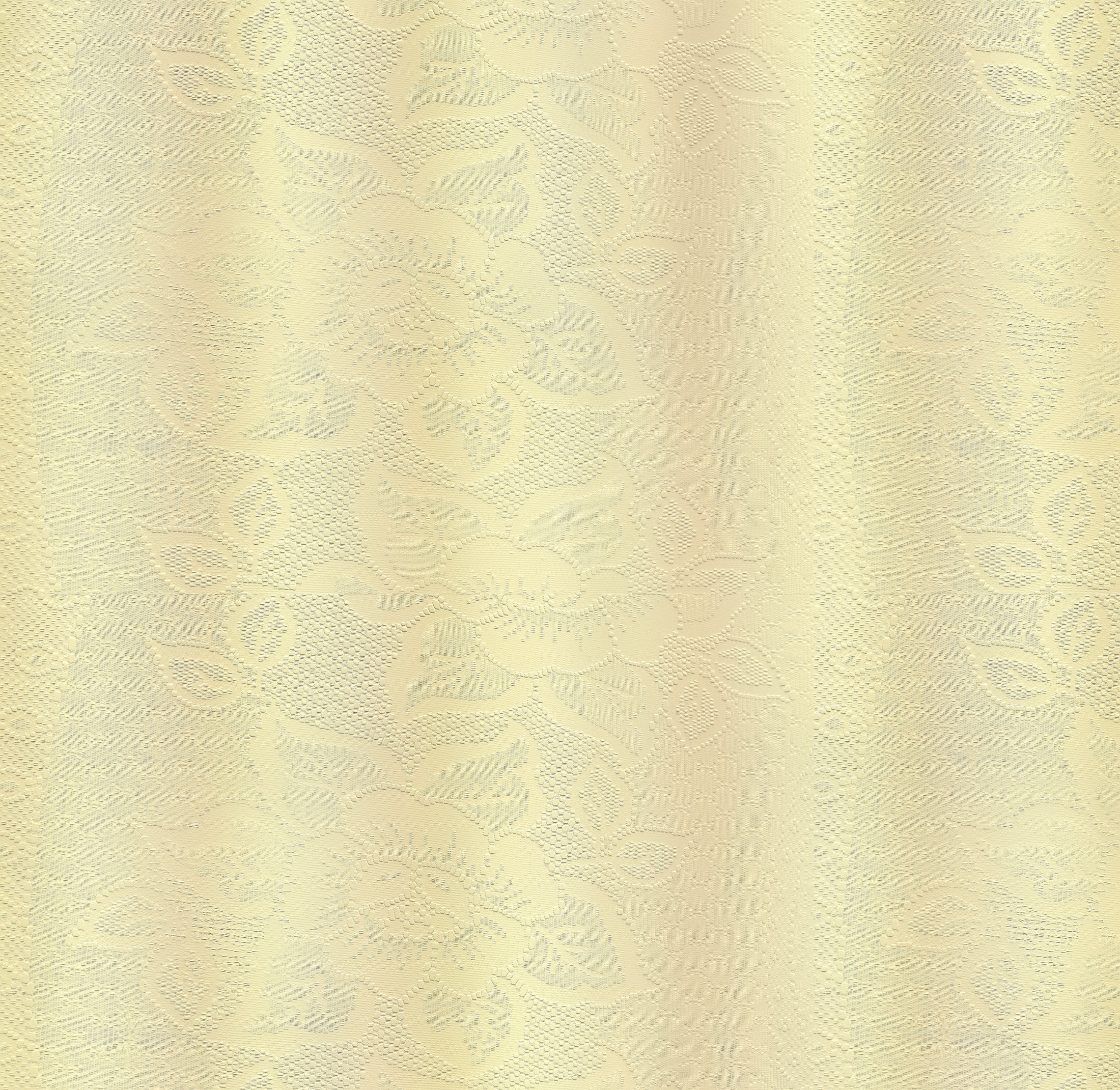 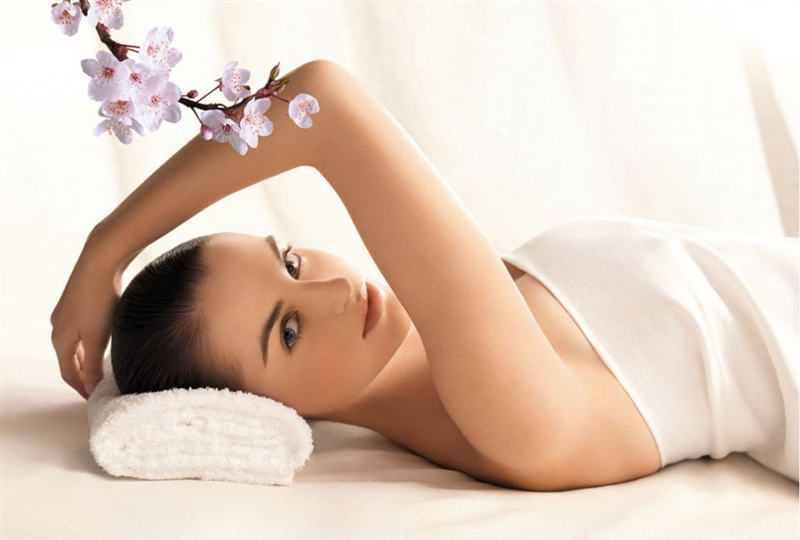 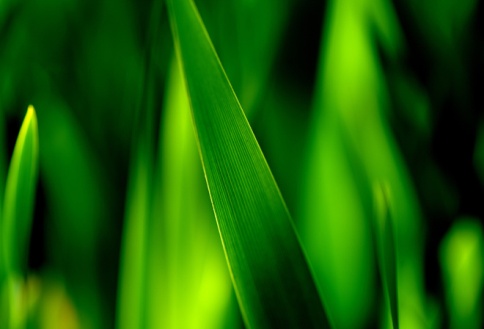 Подарите Вашей коже роскошную порцию кремовой увлажняющей нежности с новой серией по уходу за телом 
«Organic Oils Collection»!